2030
年会盛典
上海科技网络公司
领导寄语
光阴荏苒，在忙忙碌碌中送走了20XX年，这一年对本人来说还是收获颇多，首先是自身业务的提高，其次是与部门之间的沟通比以前相对顺畅
当然这些进步与公司领导的帮助和关心是分不开的
优秀的企业需要优秀的团队，做为这个团队的一份子，为这个团队的成长贡献自己微薄力量是自己义不容辞的责任。在已经到来20XX年
本人将继续以满怀的热情投入到自己的本职工作
为公司的发展贡献自己的力量
一、回顾今年工作
二、年终颁奖盛典
三、文艺演出展示
四、新年工作寄语
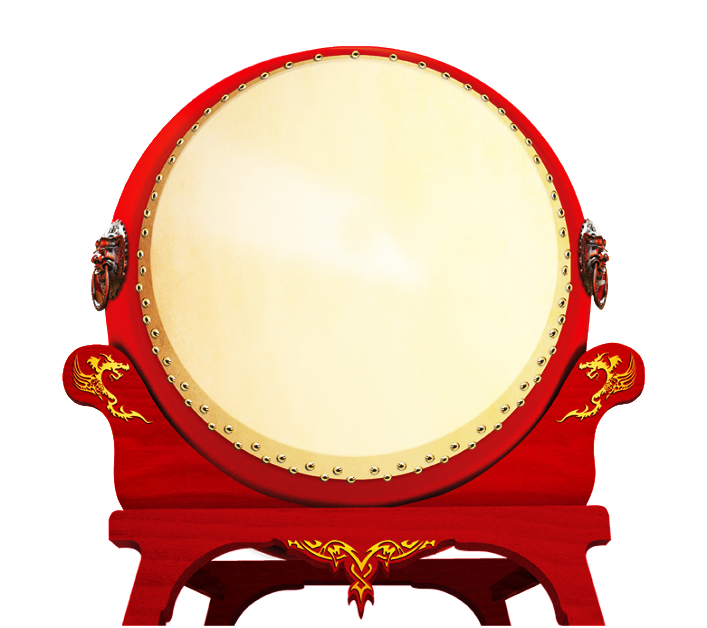 第一章
回顾今年工作
20XX
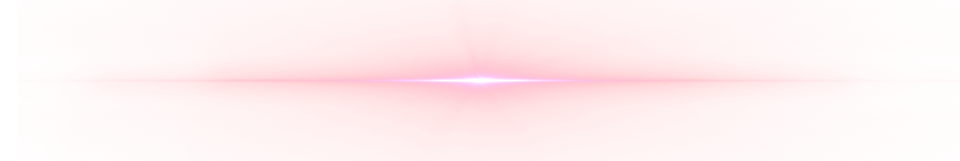 我们南征北战开拓疆土
盈利增长50%
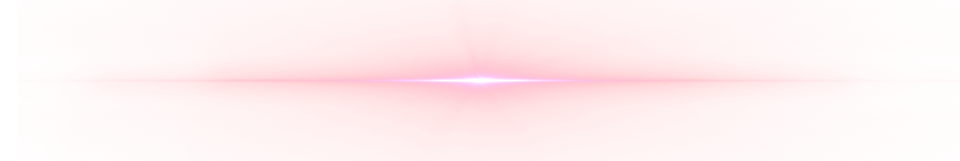 20XX
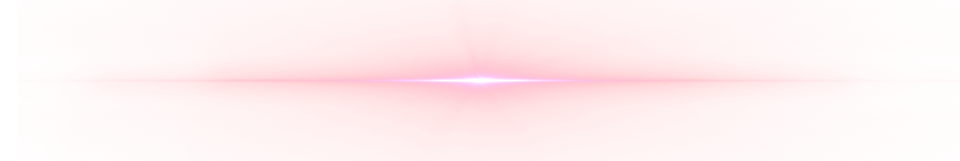 集团年销售总额突破
8.8亿元
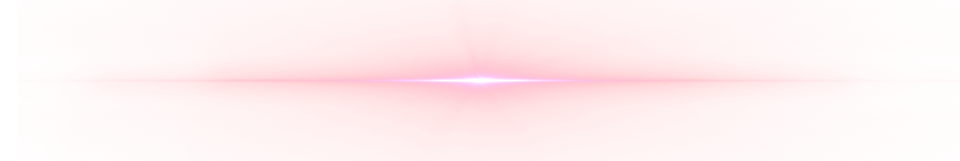 开扩、创新、
服务、服务、再服务
企业
使命
诚信、实惠、
原创、原创、再原创
企业宗旨
敬业、团结、
开扩、求实
企业
文化
以为经营钻石为理念、打造行业最具影响力的管理系统软件
经营
理念
第一季度
此处添加标题内容点击此处添加内容点击此处
第二季度
此处添加标题内容点击此处添加内容点击此处添加内容此处添加标题内容
第三季度
此处添加标题内容点击此处添加内容点击此处添加内容此处添加标题内容
总结
第四季度
此处添加标题内容点击此处添加内容点击此处添加内容此处添加标题
此处添加标题内容点击此处添加内容点击此处添加内容此处添加标题内容点
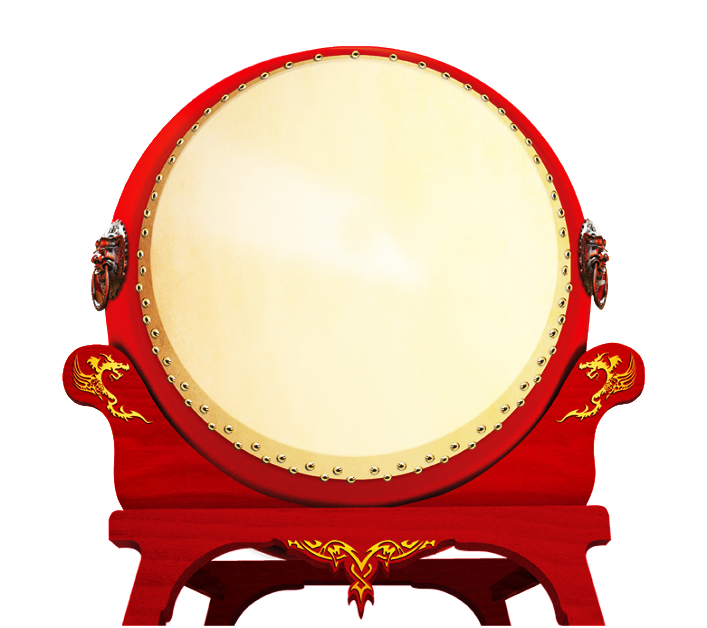 第二章
年终颁奖盛典
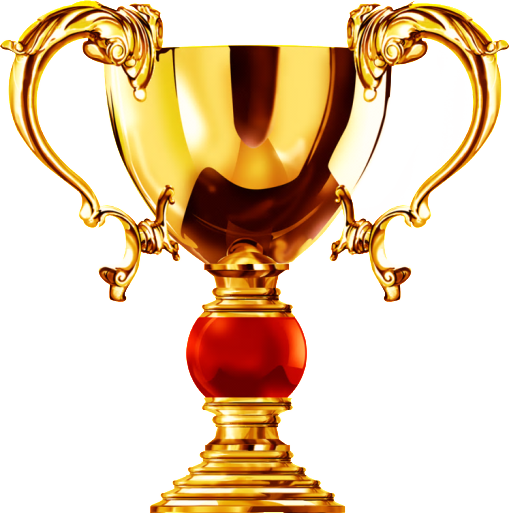 最佳奉献奖
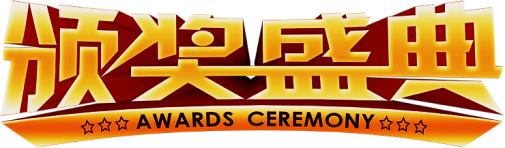 销售部
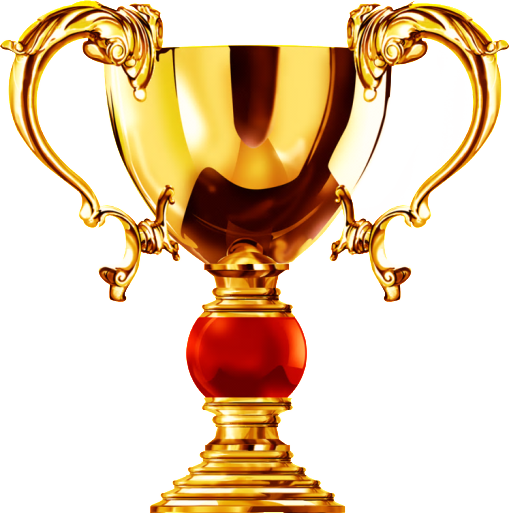 最佳团队奖
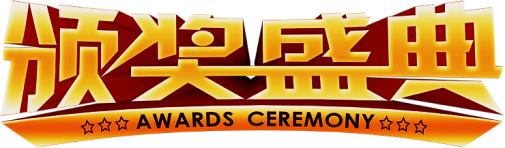 策划部
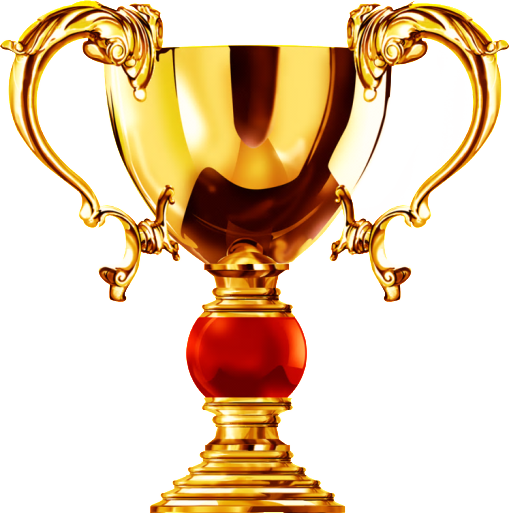 最佳敬业奖
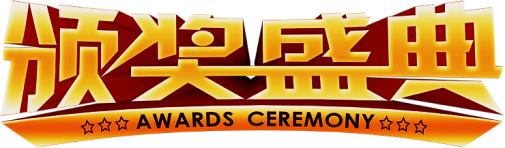 财务部
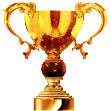 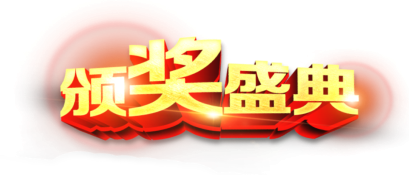 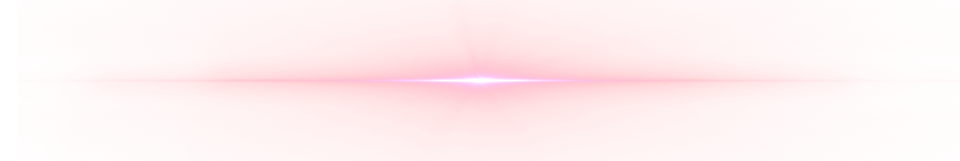 获奖感言
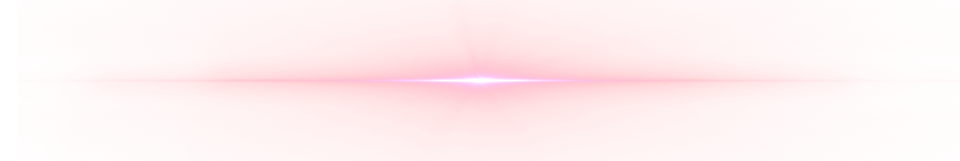 下面有请获奖代表 某某 发表感想
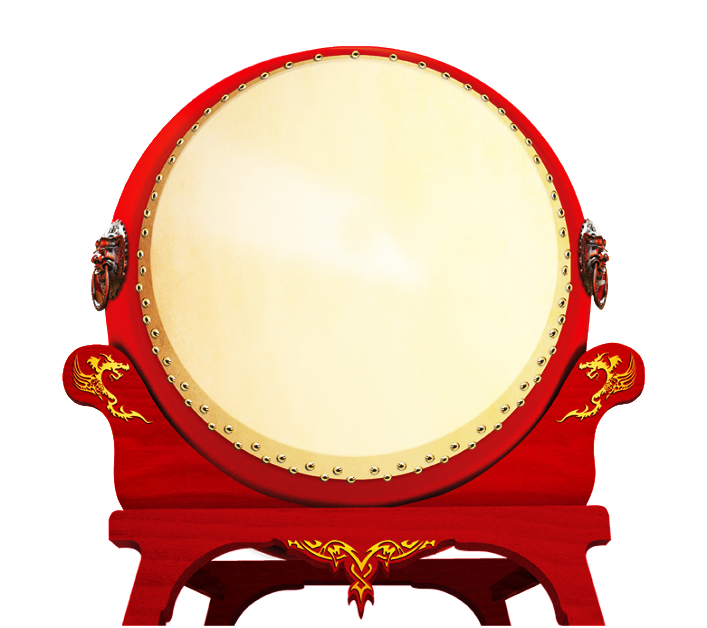 第三章
文艺演出展示
歌 曲
《 小苹果 》
表演者：策划部 销售部
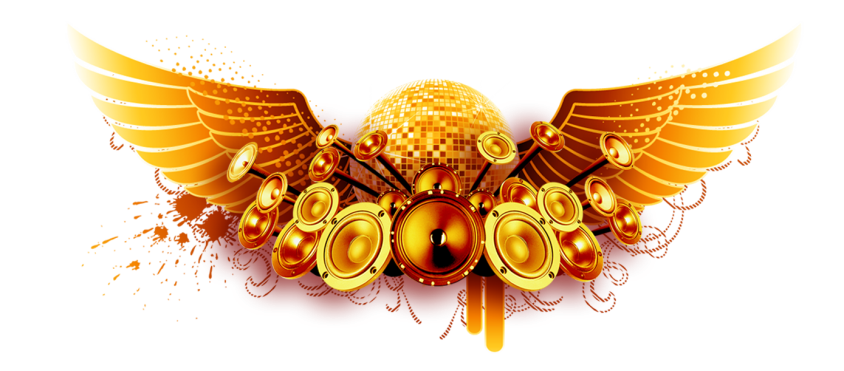 歌 曲
《 感恩的心 》
表演者：策划部 销售部
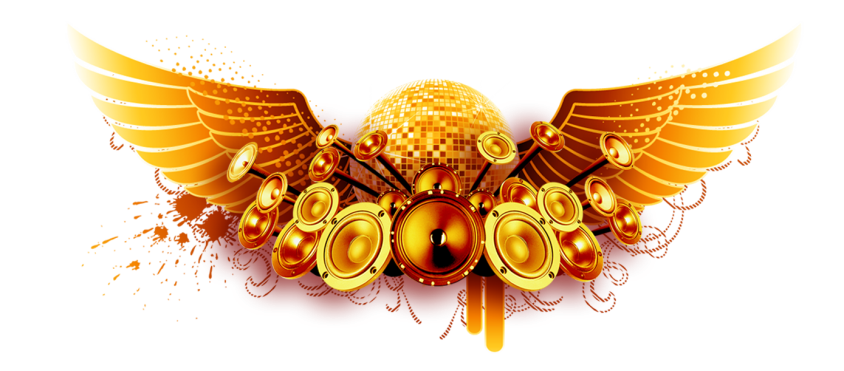 歌 曲
《 光辉岁月 》
表演者：策划部 销售部
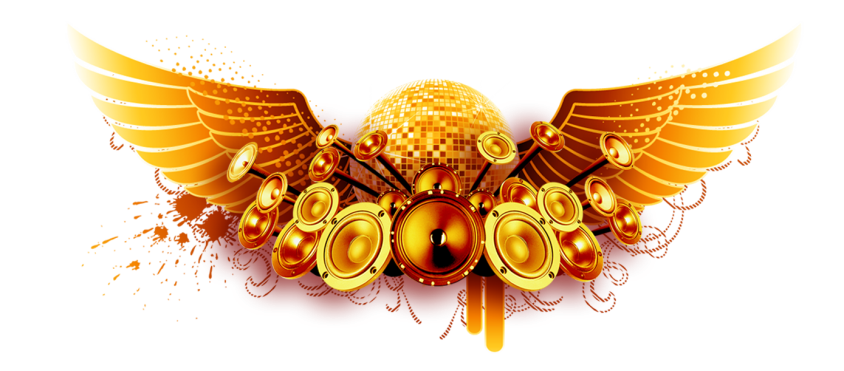 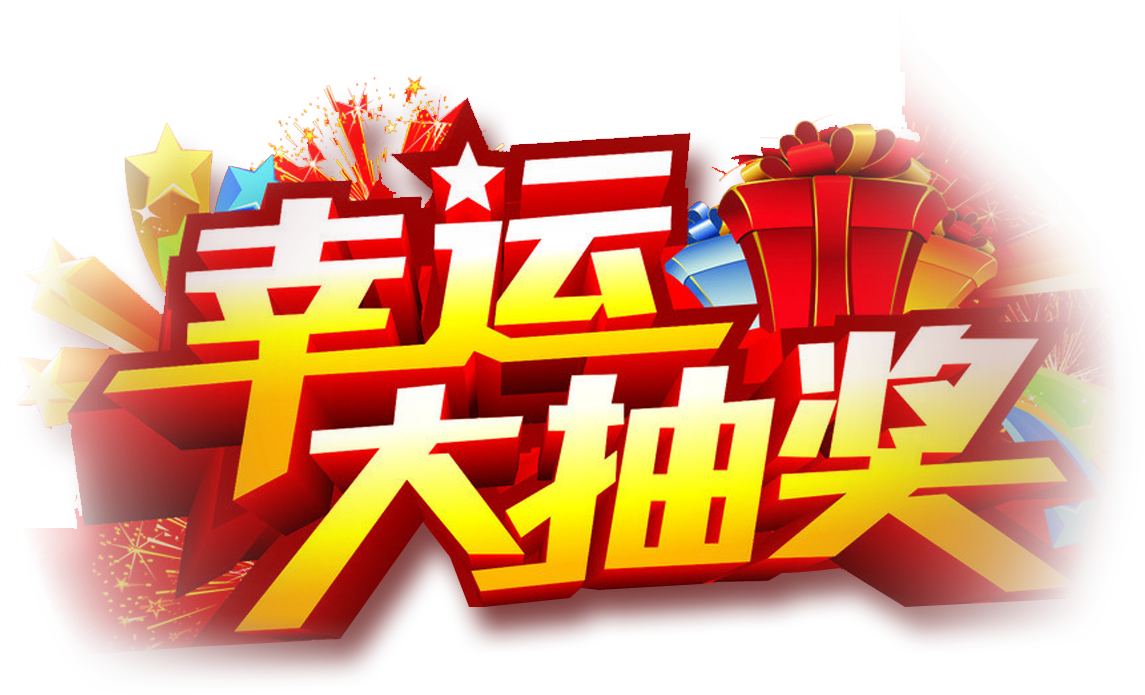 一等奖：苹果电脑一台
二等奖：苹果手机一部
三等奖：智能手表一个
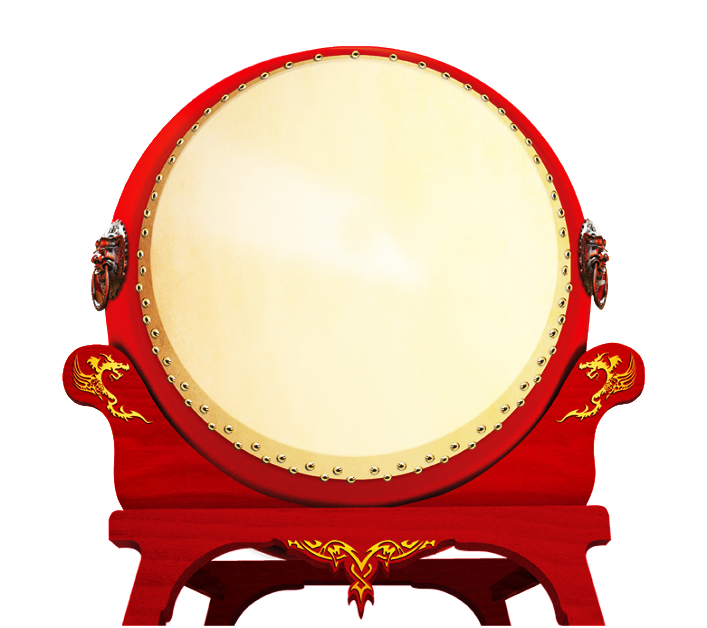 第四章
新年工作寄语
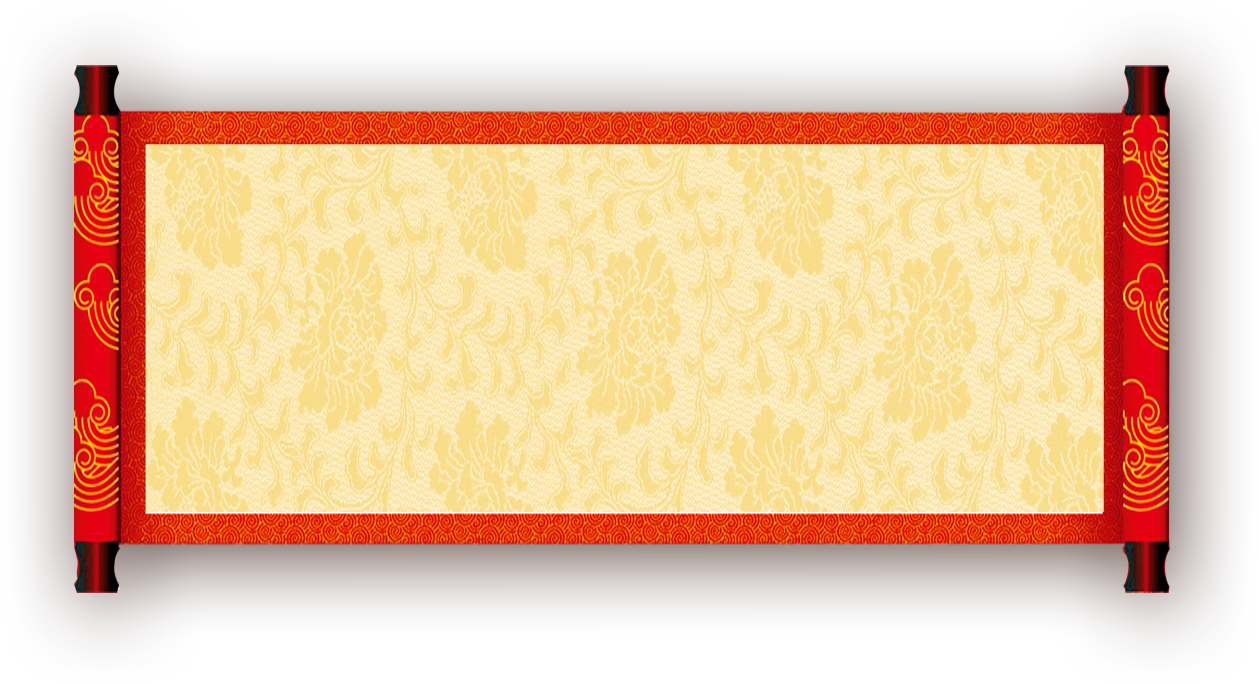 新年寄语
新年伊始万象更新，新年的曙光已经扑面而来！无论明天路上多少荆棘坎坷，让我们伴随悠扬的新年钟声，携起手来少一些埋怨多一些行动，坚定信心振奋精神扎实苦干，发挥我们所有的智慧和能量，奉献我们所有的激情和才华，再谱公司和个人发展的崭新篇章！
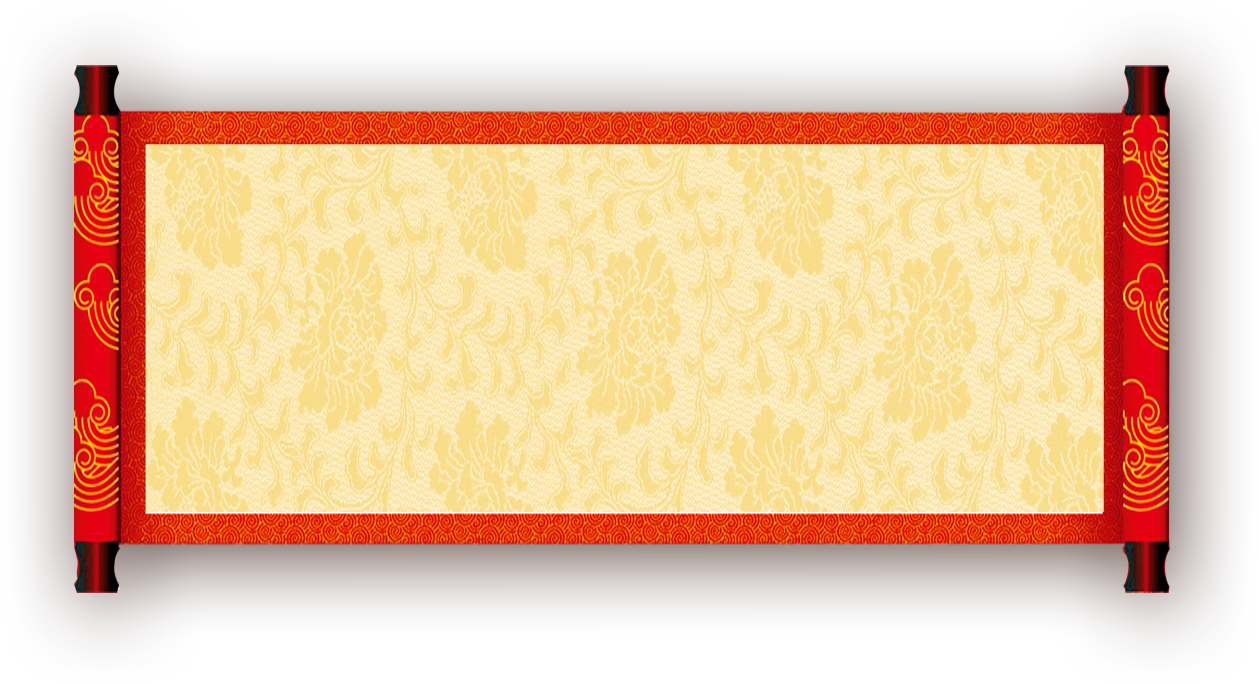 值此新春佳节来临之际，向您致以最真挚的祝福。
衷心祝愿您：
新年大吉   阖家幸福
工作顺利   万事如意
2030
谢谢观看
上海科技网络公司